Сабақтың тақырыбы: Сүйінбай Аронұлы. “Жақсы менен жаманның айырмасы”
Сабақтың мақсаты:
Білімділік: Сүйінбай Аронұлының өлеңін оқыта отырып, қазақтың әйгілі ақыны, айтыс өнерінің майталманы екенін дәлелдеу. Өлеңнің мазмұнын меңгерте отырып, идеясын ашу.
Дамытушылық: Әр оқушының ой-қиялына ерік бере отырып, өзінше ой түюге баулу, шығармашылыққа, мәнерлеп оқуға дағдыландыру, ойлау әрекеттерін қозғалысқа түсіру, ойлау дағдыларын дамыту.
Тәрбиелік: Ақынды толғандырған сұрақтар арқылы ақын өлеңінен жауап іздеп, жақсы менен жаманның айырмасын түсінуге тәрбиелеу, жаман әдеттен жирендіру.
Үй жұмысын тексеру
Жырау
Жыр
Ақын
Жыршы
Айтыс
Толғау
Дулат Бабатайулы.1802 - 1874
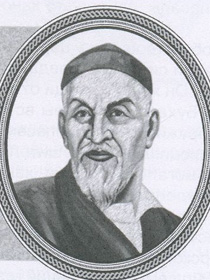 Жетімдіктен өтерсің,
Шаң бермей әлі кетерсің,
Қажыма, Ақтан, қажыма,
Жетерсің, әлі жетерсің.
“Білімді аудармашы”
Сабақтың жаңа тақырыбын білу үшін біз сөзжұмбақты шешіп, өз аудармашылық білімізді көрсетеміз.
хороший
ходит
женщина
Покровитель - наставник
плохой
Благословение
человек
скажи
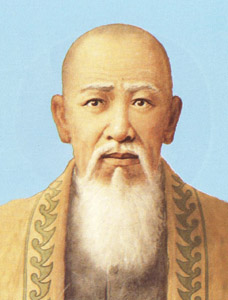 Сүйінбай Аронұлы               1822 - 1895
Ол кім?
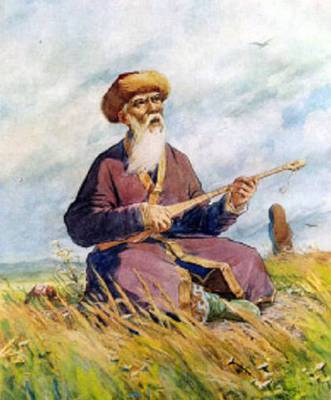 Жыршы, жырау, ақын, айтыстың асқан шебері.
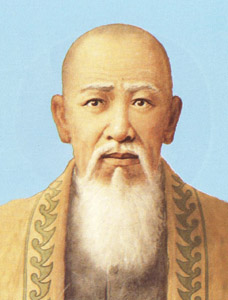 Сүйінбай Аронұлы                  1822 - 1895
Қашан, қай жерде дүниеге келді?
1822 жылы қазіргі Алматы облысы Жамбыл ауданына қарасты 
Қарақыстақ деген жерде дүниеге келген.
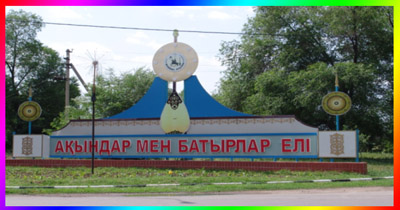 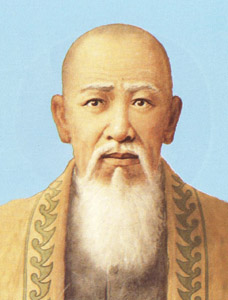 Сүйінбай Аронұлы                  1822 - 1895
Балалық шағы қандай болды?
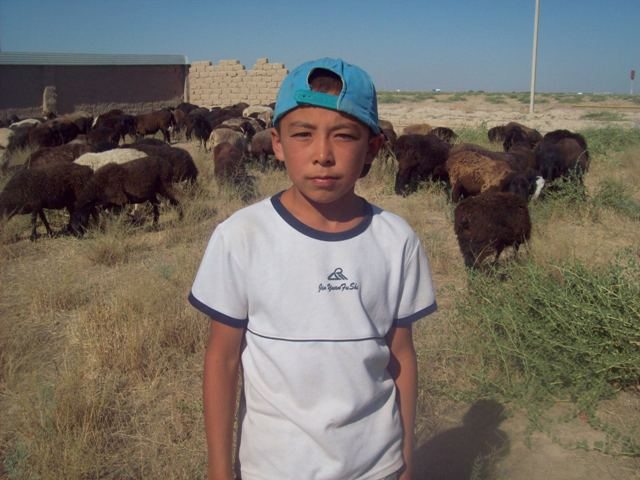 Болашақ ақын жастайынан жетім қалып, жоқшылық зардабын көп тартады. Байдың малын бағып, тамағын асырайды.
Сүйінбай Аронұлы               1822 - 1895
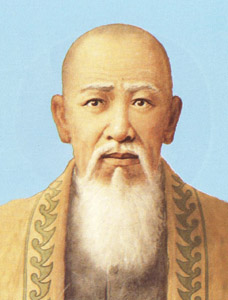 Нешеден бастап өлең жазады?
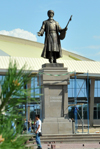 Он төрт  -  он бес жасынан бастап, ақындық өнерді машық ете бастаған.
Сүйінбай Аронұлы                   1822 - 1895
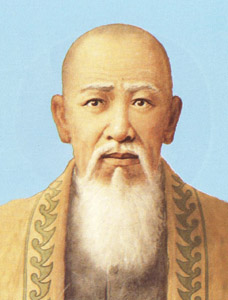 Мәтінде қандай шығармалары аталған?
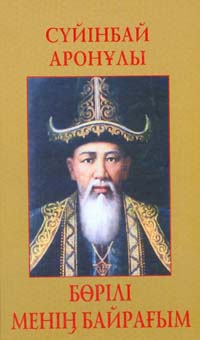 “Бөрілі менің байрағым” өлеңі.

“Қарасай батыр”, “Өтеген батыр”, “Сұраншы батыр”, “Жабай батыр” толғаулары.
Сүйінбай Аронұлы                1822 - 1895
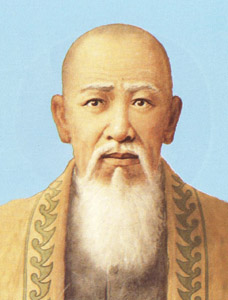 Олар не туралы?
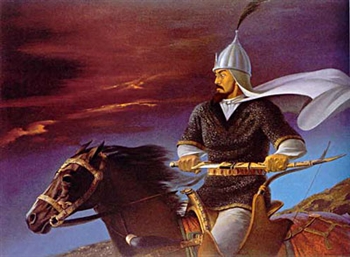 Олар ерлік, елдік, батырлық тақырыбына арналған.
Сүйінбай Аронұлы                1822 - 1895
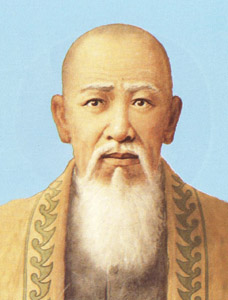 Сүйінбайдың шәкірті кім болды?
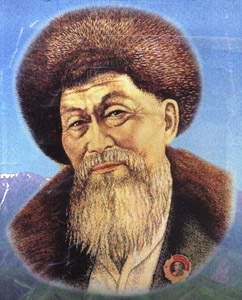 Ұлы ақын Жамбыл өмір бойы Сүйінбайды пір тұтып өткен
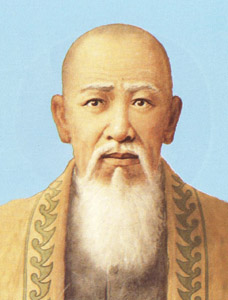 Сүйінбай Аронұлы               1822 - 1895
Мұхтар Әуезов Сүйінбайға баға бергенде, оны кім деп атаған?
Мұхтар Әуезов Сүйінбайға баға бергенде, оны “Он тоғызыншы ғасырдағы Жетісу ақындарының алтын діңгегі” деп атаған.
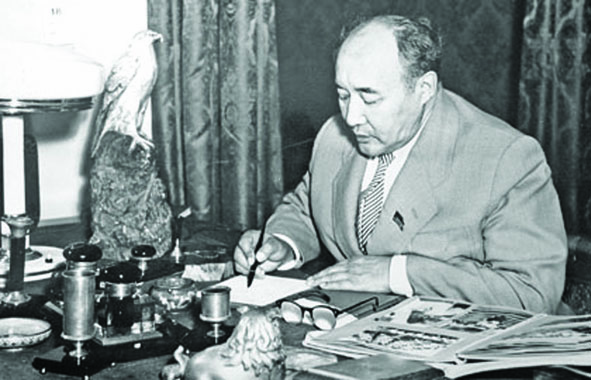 1822
Сүйінбай
Аронұлы
ақын
1822
Сүйінбай
Аронұлы
ақын
1822
Сүйінбай
Аронұлы
14 - 15
ақын
1822
Сүйінбай
Аронұлы
жырау
14 - 15
ақын
1822
Сүйінбай
Аронұлы
жырау
14 - 15
айтыс
ақын
1822
Сүйінбай
Аронұлы
жырау
14 - 15
айтыс
Жамбыл
ақын
1822
Сүйінбай
Аронұлы
жырау
14 - 15
айтыс
Жамбыл
Қарасай, Өтеген, Сұраншы, Жабай батырлар
Жақсы деген немене, жаман деген немене?

 Қандай адам жақсы, қандай адам жаман?
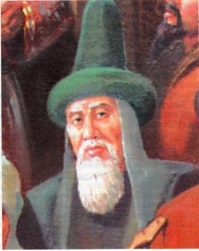 Осы сұрақтар 
Сүйінбай ақынды да ойландырған. 
Ақын өлеңінен жауап іздеп көрейік!
Сөздік жұмысы
Әмме жұрттың  -  барлық жұрттың  --- всего народа
Парық --- толк, смысл, суть
Сеңсең тон  ---  дорогая шуба
Көзі соқыр  ---  слепой
Тал түсте адасу  ---  заблудиться в полдень
Қыран  --- сокол
Сөзі тиянақты  ---  слова устойчивые
Жаттық  ---  чуждый
Миуалы  ---  плодоносный
Көкірегі көр  ---  темная душа
Сиырдың танасы  ---  теленок
Ұңғы  ---  отверстие, куда вставляется ручка топора
Өркеш  ---  горб
Іріткі салу  ---  сеять раздор, вражду
Өсек – аяң  ---  сплетни
Жақсы жігіт ел - жұртының қаласындай,Жақсы әйел әмме жұрттың анасындай.Жақсыға ешкімнің де жаттығы жоқ,Көреді бәрін де өз баласындай.Жақсы жігіт сөзіне сақ тұрады,Қыранның қырдан байқар баласындай.Жақсы парқы жаманмен бірдей емес,          Жақсы жігіт сеңсең тонның жағасындай.Жақсының сөзін әркім пайдаланар,Миуалы алма, өріктің ағашындай.
Жаманның көкірегі  көр, көзі  соқыр,Жүрер жолдан тал түсте адасып-ай.Нышаны кем болса да адамдықтың,Әркім жүр жақсымын деп таласып-ай                              Жамандар  өтірікші, өсегі көп,Ел-жұрттың іріткі салар арасын-ай.Жалған сөзбен бықсытар ел арасын,Жанбай қалған ағаштың шаласындай.Соқтығып әркімге бір ұрынады,Сиырдың тентек болған танасындай.Сондай жанның ешкімге сүйкімі жоқ,Жылқының қотыр болған аласындай.
Жақсы адам елдің ерке серкесіндей,
Халқының қалың жүнді көрпесіндей.
Жақсы болар баланың жүзі жылы,
Орыстың күймей піскен бөлкесіндей.
Жақсының айтқан сөзі тиянақты,
Түйенің аумайтұғын өркешіндей.
Жақсыға үлкен – кіші бәрі жақсы,
Жасынан бірге өскен еркесіндей.
Жақсы кісі көрінер жыл құсындай,Жаман адам балтаның ұңғысындай.«Олақтан салақ жаман»-деген мақал,Жамандар түзей алмас тұрмысын-ай.Жақсы адам жатты да жақын етер,Беттескен екі таудың тұрғысындай.Жамандар өсек-аяң айтып жүрер,Өзінің  білмегенсіп қылмысын-ай.
«Жақсы менен жаманның айырмасы» өлеңімен жұмыс:
1) Өлеңді мәнерлеп оқу.
2) Тұжырым стратегиясы бойынша өлеңді талдау, негізгі мақсат кейіпкер бейнесін ашу арқылы  тақырыптың идеясын мәнін  ашу.
Мақал - мәтелдер
Жақсының өзі өлгенмен, сөзі өлмейді.

Жақсы адам жолдасынан белгілі.

Жақсымын деп мақтанба, халық айтпай,
     Батырмын деп баптанба, барып қайтпай.
Нақыл сөз
Жақсы болса жолдасың
Қабағына қарайды.
Жаман жігіт белгісі –
Алғаны мен бергенін
Сырттан жүріп санайды.
Адам – өмірге қонақ.
Мақсат – бүгінгі айтылған 
жаман қасиеттерден аулақ болып, 
жақсы қасиеттерді бойымызға 
                                          сіңіру керек.
ТҮЙІН:
Үй тапсырмасы:
1. 62 – 63 бет, «Жақсы менен жаманның айырмасы» өлеңін мәнерлеп оқып келу.
 2. 106 – 108 бет, хрестоматияда берілген ақын өлеңдерімен танысу.
Сабақ аяқталды
Рахмет!